INCOMING TRANSMISSION
TO: CAPT. L. TOTH • EECT • 112-51C
FROM: ALCIDES SEGOVIA & KEN FISCHER
COMMAND AUTHORIZATION REQUIRED
Why We Picked This Project
Basic Stamp was  the first experience with programming.
We picked this project basically because it looked very interesting.
Ken is a fulltime student taking 4 courses.
Al works full time, serves as a Sunday School Teacher for his church, and helps coach his son’s football team.
Equipment
MAN6780C series 7-segment LED display 
Resistor 100Ω
Speaker
Capacitor 10μF
BASIC Stamp Manual
Internet
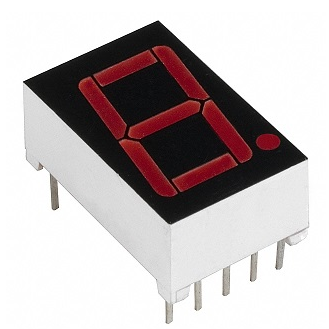 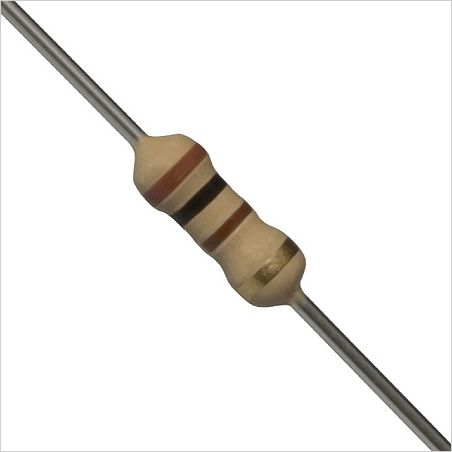 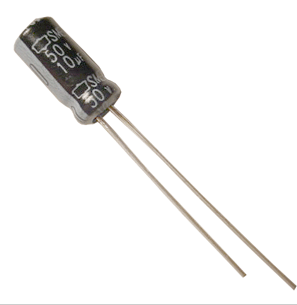 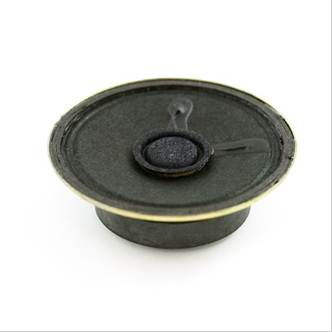 Research/Challenges
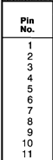 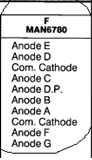 Research
Looked up the data sheet for the 7-segment LED display
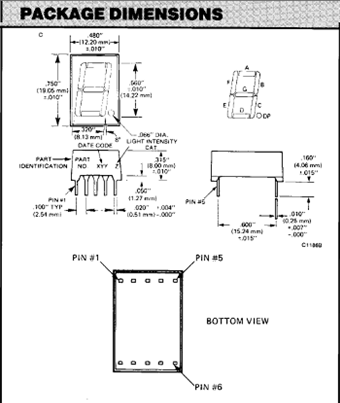 Challenges
The pins were not going to the Anode that the data sheet said.
We wrote a program to light up one segment at a time to figure out which pin went to which segment.
Not all the outputs worked. (1 & 3)
As we ran the program, if an output did not work we moved to the next one.
Research/Challenges
Research
Looked up the commands and what they meant.
CON – Constant Value
OUTPUT – The output Pin
HIGH/LOW
VAR – declare the variable type (Bit, Nib, Byte or Word)
FOR  Cnt – Counter
Challenges
Make the segments light up, going in a circle.
We used the “FOR Cnt” command to make the cycle.
Make it count from 0 to 9, then A to F, and back.
Wrote the program in that sequence, using HIGH and LOW for each segment accordingly.
New Ideas
Challenges
What else can we do?
Add sound. Look-up the command for sound. (FREQOUT) 
Add something in between the count – a crisscross pattern.
Put a backwards going in circle pattern before it starts counting backwards.
SCHEMATIC
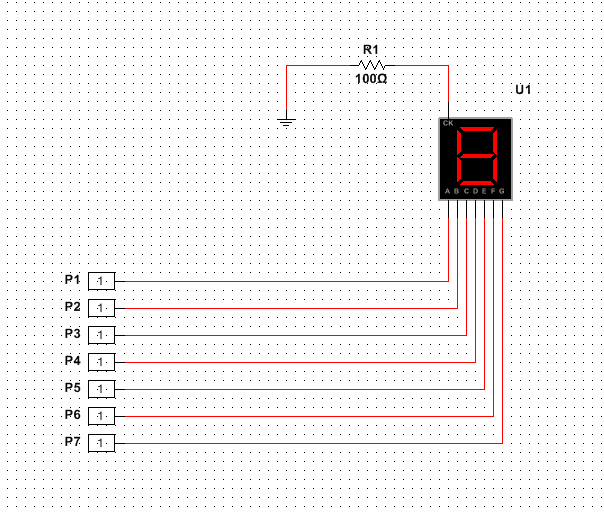 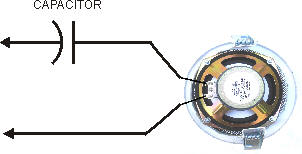 Software
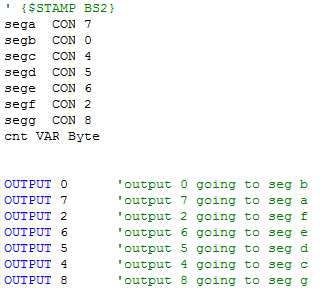 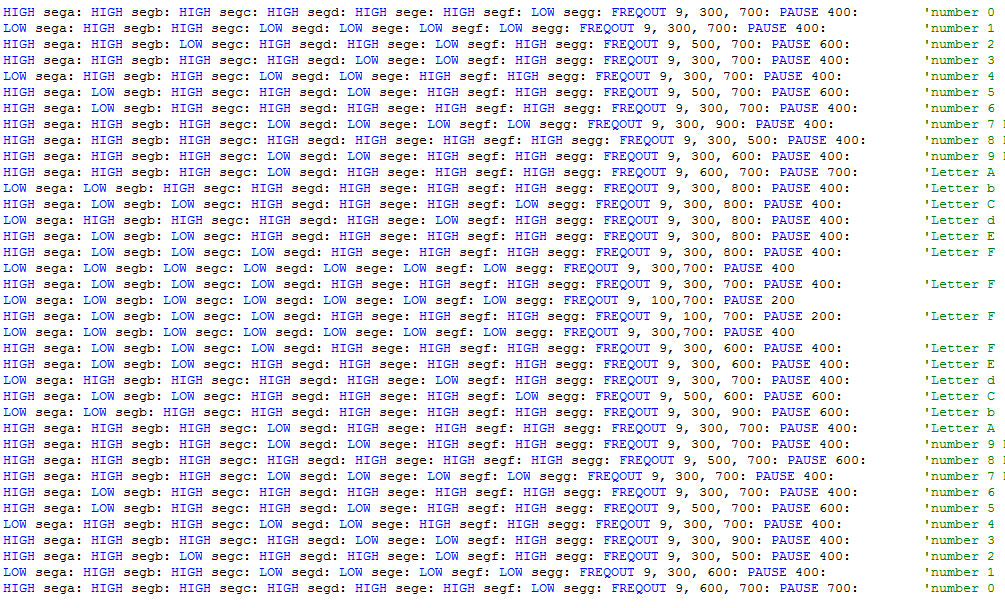 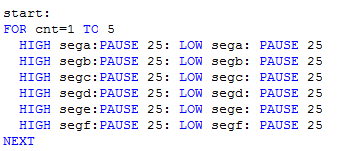 Wiring
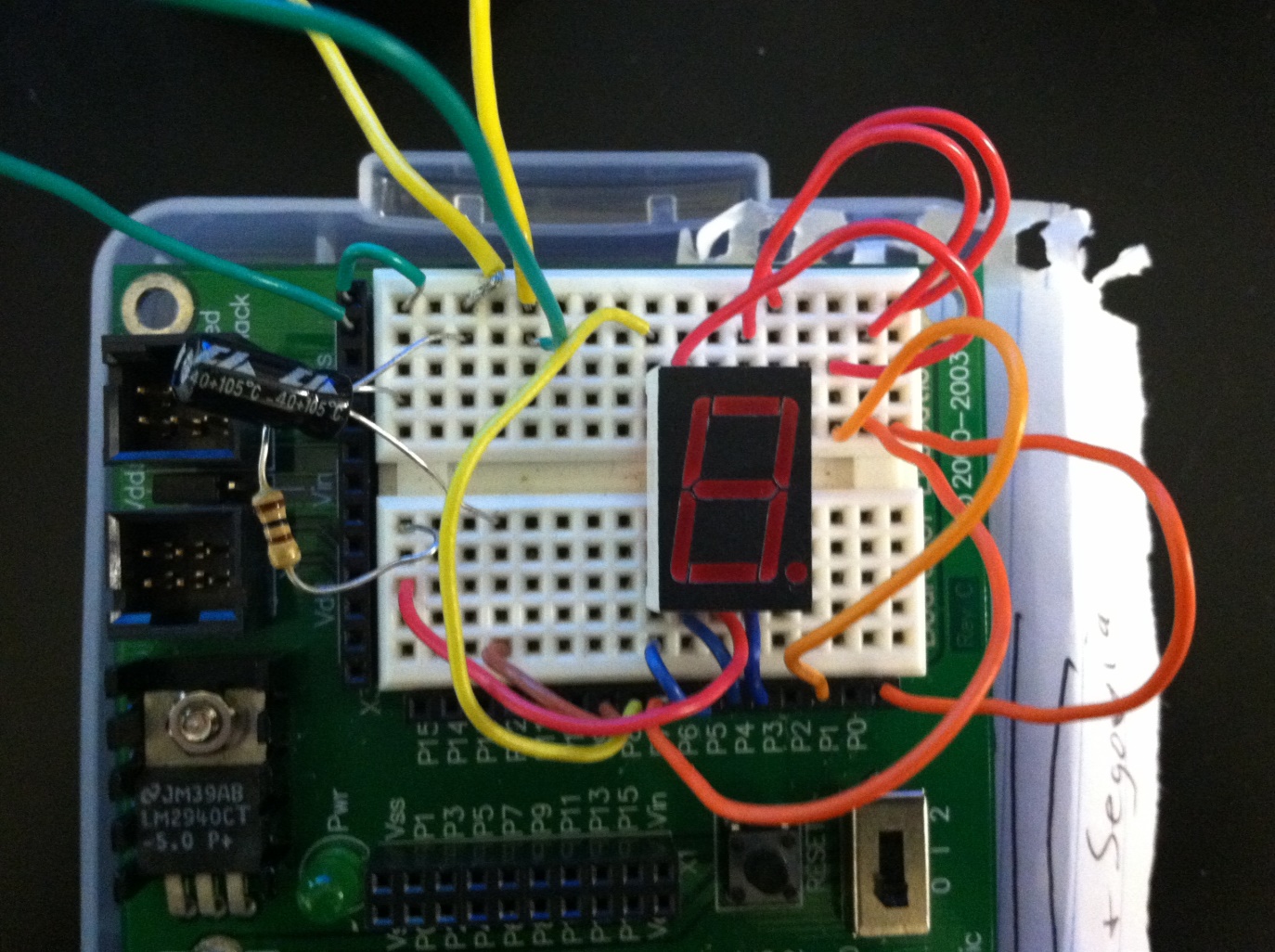 Videos
Conclusion
We enjoyed working through problems and some of the new commands.
As we progressed it even got more amazing and motivating.
Had fun putting our new ideas in and seeing them work.
ANY QUESTIONS?
THANK YOU